Normativní etika
vymezení NE
vytvořte seznam etických otázek
která otázka vymezuje předmět normativní etiky?
vymezení NE
vytvořte seznam etických otázek
která otázka vymezuje předmět normativní etiky?

JAK MÁM ŽÍT?
relativismus
naznačte možné odpovědi na tuto otázku
posuďte jejich vzájemnou slučitelnost
existují neslučitelné normativní požadavky?
je jejich neslučitelnost fatální?
existují nějaké jasné a nezpochybnitelné příklady morálního a nemorálního jednání?
vymezení NE
odpověď na otázku, jak žít
nalezení a zdůvodnění obecného principu nebo obecných principů, které zdůvodňují naše činy a rozhodnutí
proč je nemorální zapálit dítě pro potěšení?
pokud je principů více, snaha setřídit, systematizovat, posoudit slučitelnost případně redukovat a zdůvodnit
aplikovaná etika
aplikace normativních principů na konkrétní skutky
neexistuje ostrá hranice mezi aplikovanou a normativní etikou – otázka stupně obecnosti pravidel:
Proč by Alena neměla jít na interupci?
Protože interupce způsobuje smrt lidské bytosti a Alena k tomu nemá žádné vážné důvody.
Proč by to měl být problém?
Protože zabít nevinnou bytost je nemorální.
Proč je to nemorální?
Protože tím připravíme tuto bytost o velké množství blaha, které by jinak mohla zažít.
No a?
No přece snižovat množství blaha a zvyšovat množství utrpení na světě je nemorální!
meta-etika
Bylo správné zveřejňovat karikatury Mohameda v novinách?
Myslím, že každý má právo vyjadřovat svůj názor, tak proč by to nebylo správné?
To ano, ale je to tak i v případě, že se tím dotýkáš náboženského cítění věřících?
Hm, možná ne, ale stejně, co to znamená „správné“? Pro někoho je správný trest smrti, pro jiného ne. Stejně je to všechno relativní a my nikomu náš názor nemůžeme nutit.
meta-etika
dvě skupiny otázek:
svoboda projevu: koho se týká? všech? mužů? žen? dětí? černochů? nacistů? komunistů? co když povede ke třetí světové válce? lze svobodu projevu redukovat na obecnější princip?
„správnost“ - vlastnost činů? empirická? jak poznáváme? lze to vědět s jistotou? existují morální fakta a pravdy?
sémantické, logické, epistemologické a metafyzické otázky na téma moralita
možnost shody na jedné úrovni a rozdílu na jiné → nezávislost sfér zájmu
normativní etika není:
deskriptivní
sociologie, právo, historie – nekladou normativní požadavky
právo
má zohledňovat morálku, ne naopak
racionalita
je morální jednání zároveň racionální?
zdůvodnění v etice
jak probíhá zdůvodnění ve vědě?
lze podobný proces aplikovat v etice?
co je evidencí v etice?
- Rawls: reflective equilibrium (reflektovaná vyváženost)
morální faktory
je čin z morálního
hlediska správný?
čin
důsledek
činitel
okolnosti
morální faktory
morální charakter činu (povinnost, možnost, zákaz) závisí na řadě různých podmínek, tzv. morálních faktorů:
topící se žena, jen já ji mohu zachránit, mám to učinit?
dobrý důsledek – zachráněný život
musím ukrást loď – porušení práva na vlastnictví
je to má žena – zvláštní povinnost
riskuji život
epistemologické a metafyzické pojetí faktorů
morální faktory
je nutná analýza faktorů pro každý daný čin?
jen u složitých mravních otázek
role normativní etiky:
nalézt relevantní normativní faktory
specifikovat přesně jejich obsah (např. dobrý důsledek)
vysvětlit, proč je daný faktor vůbec v dané otázce relevantní.
Faktor 1
důsledky činu
hodnota důsledků činu
čin je správný, pokud (a jen pokud) jeho dobré důsledky převažují nad špatnými
norma: jednej tak, aby důsledky tvého jednání byly co nejlepší
jaké důsledky?
dlouhodobé i krátkodobé
Obamova reforma zdravotnictví
reforma penzijního systému v ČR

přímé i nepřímé

topí se pět lidí, já mohu zachránit pouze jednoho, kamarád je zdatnější plavec, může zachránit všechny
nekonáním nepřímo zachráním pět lidí
jaké dobro?
dobro o sobě, nebo instrumentální?
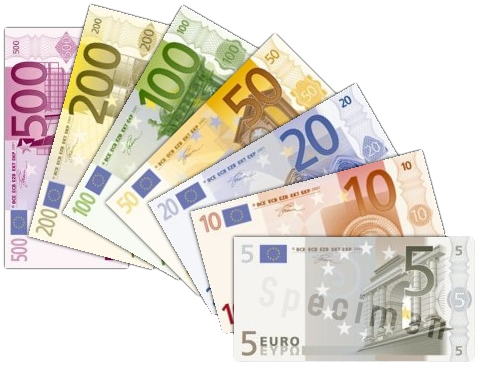 Příklad:
mám darovat jeden automobil sociálně chudé rodině, nebo deset automobilů miliardáři, který už jich má čtyřicet?

jaký je v jednotlivých alternativách poměr instrumentálního dobra k dobru o sobě?
norma: jednej tak, aby tvé činy produkovaly maximum dobra o sobě
pozn.: míra instrumentálního dobra může být evidencí pro vyšší míru dobra o sobě.
teorie dobra
co jsou dobré důsledky?
?
dobré důsledky
?
?
teorie dobra
co jsou dobré důsledky?
blaho
dobré důsledky
?
?
hédonismus
blaho je jediným faktorem určujícím kvalitu důsledků.
jediným faktorem určujícím míru blaha je míra fyzické rozkoše
formy:
psychologický h.
etický h.
blaho
rozkoš
jak určit míru blaha?
kvantitativní hédonismus (Bentham)
délka krát míra rozkoše
rozkoš mínus bolest
všechny formy rozkoše jsou stejně hodnotné:
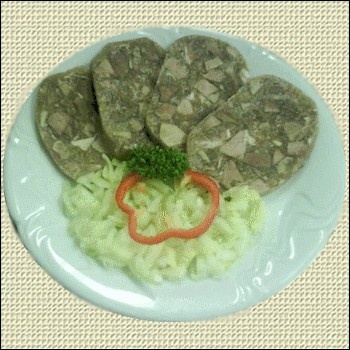 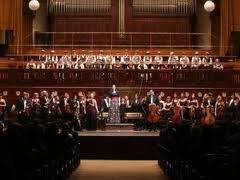 námitka
spokojená želva

existují kvalitativní rozdíly
	mezi rozkošemi

Benthamův hédonismus
	je prasečí filozofie
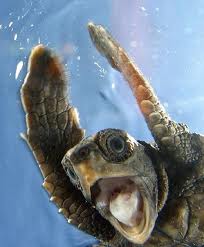 jak určit míru blaha?
kvalitativní hédonismus (Mill)
některé rozkoše jsou hodnotnější - kvalita
rozkoše těla x rozkoše intelektu
přátelství
láska
umění
objevy
kreativita
kdo posoudí míru?
Výhody hédonismu
Demokratická koncepce – mnoho způsobů, jak být šťastný
Srov. Elitářské koncepce Platóna a Aristotela
Osobní volba, individuální autorita, nevměšování
Vnitřní hodnota blahobytu je evidentní – základní přesvědčení
Problémy hédonismu
Paradox hédonismu
Pokud štěstí je jediným vnitřním dobrem, pak bychom se měli usilovně snažit štěstí získat
Problém: ti, kteří se o to snaží, zřídka uspějí

Snaha přímo nalézt štěstí je iracionální a marná. Štěstí obvykle spočívá v seriózním a autentickém naplňování jiných cílů.
Hédonismus musí reformulovat cíle lidského jednání. 
Zlovolná potěšení
Některým lidem dělá dobře způsobovat jiným utrpení. Když štěstí pochází ze zlé vůle, jistě nezvyšuje hodnotu života
Odpověď: nesmíme si plést morální hodnocení činu s hodnocením užitku pro činitele.
Zlovolné potěšení je nemorální, ale činiteli zjevně prospívá
Potěšení zlých jedinců nám vadí právě proto, že chápeme, že jim prospívá na úkor jiných.
Problémy hédonismu
Přehlížení důležitosti autonomie
Chceme svobodně rozhodovat o vlastním životě, odmítáme manipulaci
Život bez autonomie nemůže být dobrý
Aldoux Huxley – The Brave New World - svět bez válek, chudoby a strasti za cenu ztráty autonomie. Občané redukováni na spokojené živočichy, kteří slepě následují svou vládu.
Od lékařů požadujeme pravdu, i když je krutá; odmítáme tišící léky navzdory bolesti
Přelet nad kukaččím hnízdem - lobotomie
Trajektorie života
Srovnejme životy, které začínají štěstím a úspěchem a končí strastí a samotou (Delmore Schwartz, Georg Cantor) a životy opačné (Jane Eyre, Oliver Twist)
Životy druhého typu jsou lepší
Kromě množství štěstí záleží také na jeho trajektorii
teorie mentálních stavů
pokud jsou různé druhy rozkoše s různou hodnotou, nelze blaho definovat obecněji pomocí hodnotných mentálních stavů?

Teorie mentálních stavů
blaho
hodnotné 
mentální stavy
„Co nevíš, to tě nebolí“
námitky
1.
případ podváděného manžela a podnikatele, který se to nikdy nedozví
„Může tě bolet i to, co nevíš“ – objektivita blaha

2.
stroj na zážitky
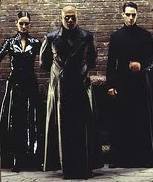 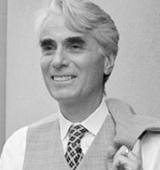 Robert Nozick
Preferenční teorie blaha
blaho znamená dosáhnout toho, co od života očekávám
člověk si nemusí být vědom, že jeho preference jsou uspokojeny (x teorie mentálních stavů)
blaho
uspokojení
preferencí
které preference?
řada mých preferencí je založena na chybných závěrech či hodnotách

          „Chci mít miliardu facebookových přátel.“

aktuální x ideální preference
ty, které by člověk měl, kdyby byl plně racionální, informovaný a nepředpojatý

proč omezovat preference na ideální?
ideální preference odhalují skutečné hodnoty
objektivní teorie blaha
blaho = dosažení objektivních hodnot
preference, mentální stavy a rozkoš jsou irelevantní
(uznání, kreativita, zdraví, vědomosti, přátelství, svoboda, respekt)
proč jsou hodnotné zrovna tyto jevy?
dokonalosti
námitka
Dobrý Will Hunting
můj život by mohl být hodnotnější, kdyby obsahoval něco, o co osobně vůbec nestojím

jsou hodnoty, o které nikdo nestojí, které nejsou nikým preferovány?

souběžnost hodnot a preferencí lze zaručit jen tak, že do pojmu hodnot preference zabudujeme.
shrnutí
rozkoš
blaho
hodnotné
mentální
stavy
kvalita
důsledků
?
preference
?
objektivní
hodnoty
celkový pohled
čí míru blaha máme brát v potaz?
jen vlastní
nevylučuje alutruistické činy
všech

jsou všechny osoby stejně důležité?
Jak se liší morální hledisko od racionálního?

NORMA – maximalizace dobrých důsledků z nestranného, objektivního, neosobního hlediska.
interpersonální sčítání
blahobyt lze sčítat:

čin A – lepší pro Janu (10 PH)
čin B – lepší pro Petru (8 PH) a pro Lucii (8PH)







T. Scanlon – blahobyt bychom neměli sčítat.
Jana
Lucie
Petra
problémy celkového pohledu
interpersonální srovnání blaha

kolik je jeden hedon?
kolik steaků by se vyrovnalo jedné opeře?
lze srovnávat bolesti? mentální stavy? preference?
problémy celkového pohledu
Odpudivý závěr (D. Parfit)
populace A
0 h.
populace B
problémy celkového pohledu
teorie průměrné míry blaha
0 h.
populace B
populace A
Distributivní morální faktory
rovnost, vina, zásluhy
Rovnost
Je blaho jediným relevantním faktorem?
 
Welfarismus – ano
Egalitarianismus – ne – záleží také na distribuci blaha
A dostane 90 hedonů
B dostane 10 hedonů
x
A dostane 50 hedonů
B dostane 50 hedonů
instrumentalita rovnosti
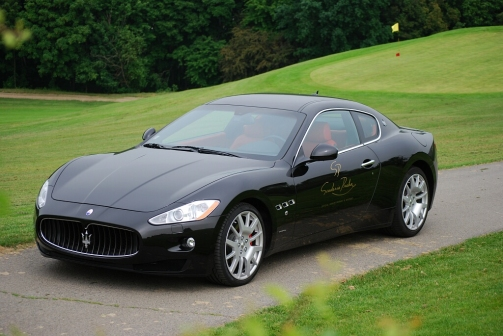 množství zdrojů
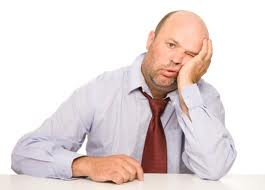 mezní užitek
problémy
Srovnání relativní hodnoty množství blaha a rovnosti jeho distribuce

co když rovnost znamená snížení celkové míry blaha?

Sedm rodin pobírá soc. dávky 5000,
tři rodiny 10000. Kvůli rovnosti je
třem bohatším rodinám odebráno 5000.
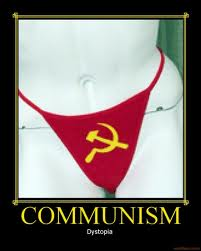 Status ekonomicky nejslabších

Parfit: princip rovnosti  princip vážené dobročinnosti

čím nižší ekonomický status lidé mají, tím větší hodnotu bude mít skutek, který zvýší jejich blaho
distribuce nikoli rovná, ale s akcentem na nejchudší vrstvy
Libertarianismus (R. Nozick)

redistribuce bohatství je
v rozporu s lidskou svobodou a
inherentně nespravedlivá.
rovnost se musí týkat příležitosti!

princip rovnosti při získávání zdrojů
princip rovnosti při převodu vlastnictví
princip rovnosti při nápravě
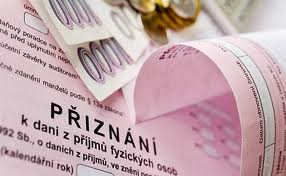 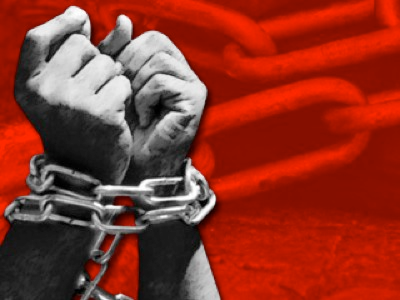 daně=otroctví
Principy spravedlnosti – J. Rawls

Problémy pro Nozicka
nezohledňuje štěstí a nahodilost
charita a pomoc chudým

práva založena na racionální dohodě
princip rovnosti
princip rozdílu
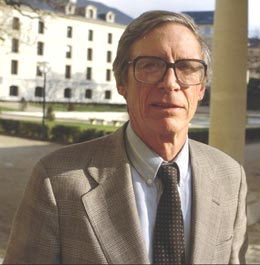 rovnost mezi generacemi?
Parfit – non-identity problem
generace G
čin A
M ≠ N
Naše generace
čin B
generace G´
Vina a zásluhy
Příklad: exploze, Alena a Petr těžce zranění, můžeme pomoci jen jednomu. Komu máme pomoci?
Dodatek: Petr explozi způsobil.

Je z morálního hlediska jedno komu pomůžeme?

Alternativa: můžeme pomoci oběma stejně. Máme to učinit?
 
Welfarismus: ano – zvýšení celkového blaha
Retributivismus: ne - pomoc Petrovi by byla nemorální – zaslouží si trpět
Spravedlnost
Čin je spravedlivý, pokud odráží přítomnost či absenci morálně relevantních rozdílů (zájmů, viny, zásluh) mezi jedinci, kterých se dotýká
shrnutí
rozkoš
blaho
hodnotné
mentální
stavy
rovnost
kvalita
důsledků
vina
preference
zásluhy
objektivní
hodnoty
distributivní morální faktory
Konsekvencialismus
Morální povaha činu
Důsledky činu jsou relevantním morálním faktorem.
Teorie dobra/hodnot
blaho
rovnost
kvalita
důsledků
mravnost
činu
vina
zásluhy
Konsekvencialismus
Morální povaha činu je dána JEN kvalitou jeho důsledků

Jedinec má povinnost vykonat ten a jedině ten skutek, který má z možných alternativ nejlepší důsledky
Utilitarismus
různé druhy konsekvencialismu
U = kons + welfarismus
různé druhy utilitarismu
blaho
rovnost
kvalita
důsledků
mravnost
činu
vina
zásluhy
Kritika utilitarismu
1. Neadekvátnost welfarismu
nezohledňuje distributivní principy
2. Neznáme budoucnost
vedlejší důsledky
dlouhodobé důsledky
nekonečný řetězec důsledků

NELZE POZNAT DŮSLEDKY NAŠICH ČINŮ
odpověď
problém pro všechny přijatelné koncepce
není paralyzující
subjektivní a objektivní teorie správnosti důsledků

Petr, motivován soucitem, dal žebrákovi 50 Kč na polévku. Žebrák má v úmyslu si koupit polévku, ale pak podlehne pokušení, koupí si alkohol a po jeho požití zemře.
3. kalkulace důsledků

kalkulace důsledků v každém jednotlivém případě vede k nemožnosti konat

odpověď:

odkaz na běžná pravidla morality odvoditelná z konsekvencialismu
odkaz na typy skutků: utilitarismus pravidel
4. Jsou důsledky skutečně jediným relevantním faktorem?




DEONTOLOGIE
DEONTOLOGIE
Kritika konsekvencialismu
Přílišná permisivnost – umožňuje činy v rozporu s intuitivní morálkou

Transplantační dilema
Konsekvencialismus – ANO
Intuitivní morálka – NE

Některé činy jsou nepřípustné, i když mají celkově lepší důsledky
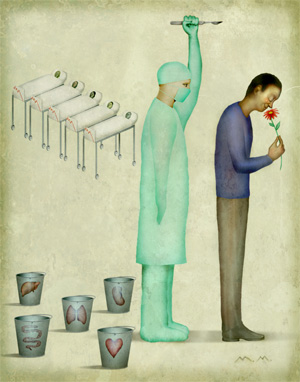 Újma
Kromě kvality důsledků existuje druhý normativní faktor – ÚJMA
Nejde o alternativní nebo sekundární faktor
Vznik újmy je omezením maximalizace dobrých důsledků
DEONTOLOGIE – teorie, která přijímá, že maximalizace dobrých důsledků má jistá omezení.
Zákaz ubližovat
újma
ZÁKAZ
!!!!!!!!!!!
blaho
čin
blaho
blaho
Normy v konsekvencialismu
K může obsahovat jisté normy
Pomáhat, nekrást, nezabíjet, neubližovat

Normy mají jen instrumentální charakter

Konsekvencialismus tedy umožňuje činy, které jsou intuitivně nepřijatelné

Naše morální intuice jsou deontologické.
Odpověď konsekvencialismu
1. realistický popis situace

jaké jsou všechny realistické důsledky transplantace?
Odpověď konsekvencialismu
Příklad transplantace lze upravit, aby skutečně bylo zřejmé, že nejlepší rozhodnutí je orgány transplantovat

ALE
v nerealistických scénářích naše intuice selhávají
Naše intuice jsou málo spolehlivé
Není již v rozporu s intuicí, že nejlepší volba je Pepu obětovat
Další aspekty deontologie
pravidla
některé činy jsou inherentně správné/nesprávné
akcent na prohibice – prostor pro vlastní projekty
relativita povinností vůči subjektu
Vyvážení morálních faktorů
Deontologie musí specifikovat relativní hodnotu zákazu ubližování a maximalizace důsledků.
Je sebemenší újma důvodem k odmítnutí jakkoli jinak dobrého skutku?

Příklad: mučením teroristy mohu předejít milionům obětí jaderné války. Je mučení skutečně nepřípustné?
Umírněná a absolutní D
Absolutní deontologie
Jakákoli újma vždy převažuje
Je těžké žít morálně
Nemorálnost nemusí vést k vině

Umírněná deontologie
Existuje omezení zákazu ubližovat
Někdy kladné důsledky převažují nad zákazem
Obtížné specifikovat, kde existuje bod zlomu.
Deontologické teorie
Deontologie
omezení maximalizace blaha
zákaz páchání újmy

Problém:
Každý čin v posledku vede k nějaké újmě!
Mnoho dobrých skutků má špatné vedlejší účinky
2 teorie – 2 řešení
1. Teorie zaměřené na činitele (povinnosti)

2. Teorie zaměřené na oběť (práva)
Teorie zaměřená na činitele
Existují normy (povinnosti a dovolení), které nám poskytují jedinečné (subjekt-relativní) důvody konat.


Moralita je v podstatě osobní záležitost – podstatné je mít čisté svědomí
Varianta A – důraz na způsob vykonání činu
Mravnost skutku je dána povahou vykonaného činu.

Kategorický zákaz vykonávat určité skutky – způsobit smrt.
činitel
čin
způsob provedení
Specifikace kauzálního vztahu
Způsobení x zanedbání (omission)
Způsobení x umožnění (allowing)
Způsobení x urychlení nevyhnutného

Tradiční katolická distinkce:

Konání zla x dovolení zla

Je kategoricky zakázáno konat zlo, ale dovolit zlo je možné zdůvodnit, pokud tím lze předejít ještě horším důsledkům.
Vysvětlení transplantace:
 
Pepovy orgány je nepřípustné použít – transplantace je příkladem způsobení zla. Smrt pěti pacientů je příkladem umožnění zla.
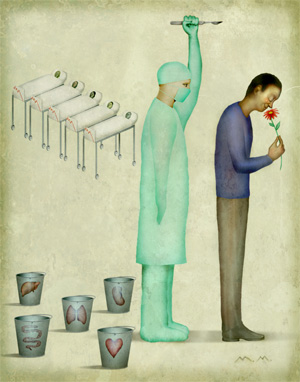 Problémy distinkce
Rachels: distinkce v podstatě morálně irelevantní.
Neintuitivní v případě problému tramvaje
nepřehodit – umožnění
přehodit - způsobení
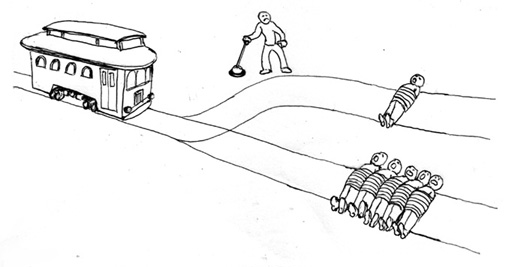 Varianta B – důraz na záměr
Pro mravnost činu je důležitý záměr činitele.
Záměr uškodit – nepřípustné
Záměr neuškodit – v pořádku
činitel
čin
záměr uškodit
Specifikace záměru
Záměr x přesvědčení
Záměr x přijetí rizika
Záměr x způsobení škody
princip dvojího účinku
možnost zdůvodnit čin, který způsobuje vážnou újmu
„Je možné přivodit předvídatelný negativní vedlejší účinek, který by nebylo dovoleno způsobit záměrně, ani jako prostředek dosažení dobrého cíle.“
Akvinský – Suma teologická – o sebeobraně.
aplikace
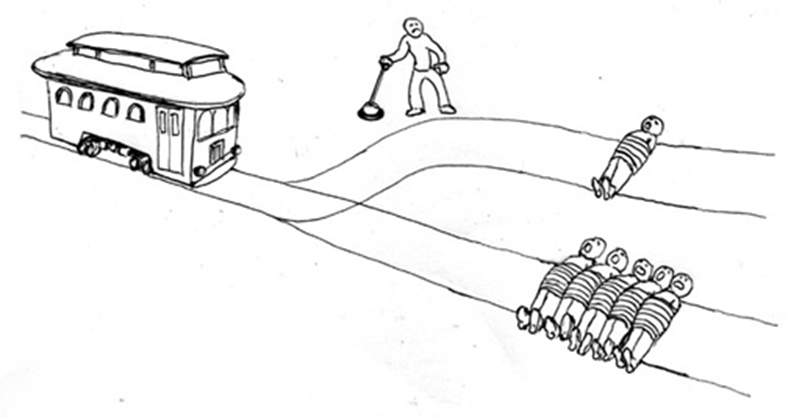 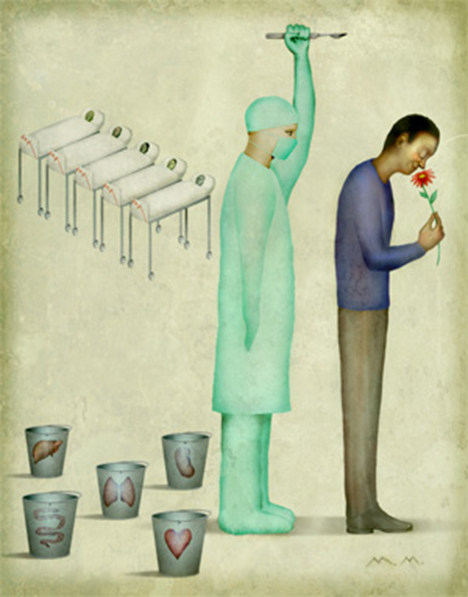 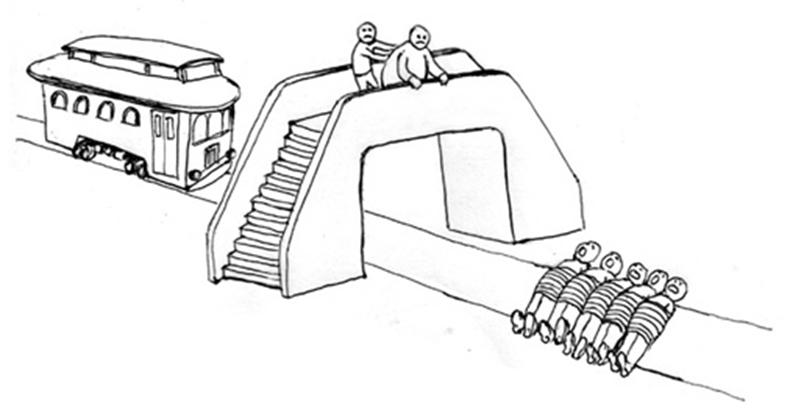 kritika principu
z konsekvencialistických pozic

Kagan: i voják, který se vrhne na granát s cílem zabít sám sebe, aby ochránil ostatní, jedná zdůvodnitelně.
Teorie zaměřené na oběť
Norma specifikována v pojmech práva objektu:

Každý má právo nebýt používán jako pouhý prostředek k maximalizaci dobrých důsledků bez vlastního souhlasu.
Vysvětlení intuic
Transplantace – Pepa byl použit jako prostředek – nepřípustné.

Výhybka – Dělník nebyl použit jako prostředek.

Srov. důraz na záměr: i kdybych chtěl dělníka zabít, bylo by mé přehození výhybky zdůvodnitelné – dělník nebyl prostředkem.

Loop:
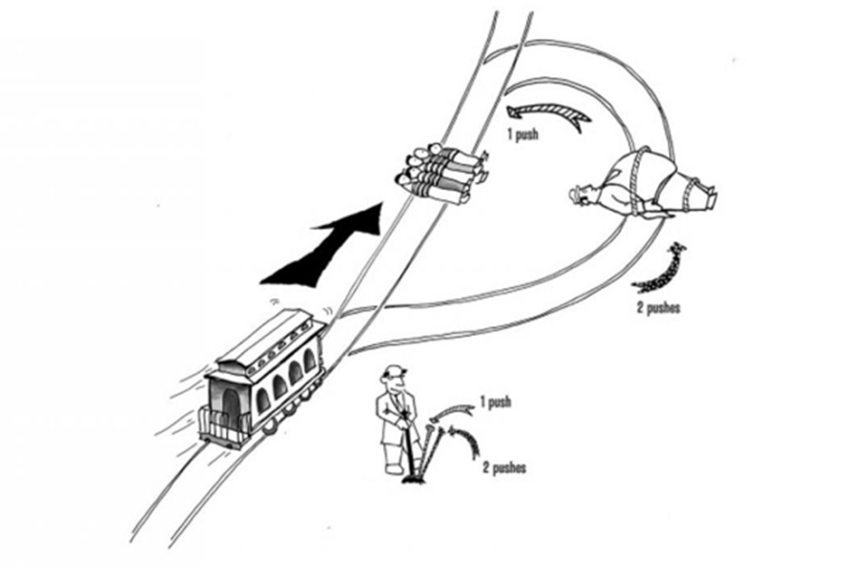 Paradox omezení
Je kategoricky zakázáno vykonávat zlé činy, i když by jejich vykonáním došlo k zamezení většího množství činů téhož typu.
1 vražda zamezí 50 vraždám: Nemohu porušit omezení nezabíjet, i když tím předejdu 50 porušením omezení nezabíjet.

JSME OMEZENI V OMEZOVÁNÍ ZLA
Konsekvencialismus, nebo deontologie?
Konsekvencialismus absolutizuje roli důsledků – umožňuje „intuitivně“ nepřijatelné činy, pokud maximalizují dobré důsledky

Deontologie absolutizuje roli povinností/práv – neumožňuje „intuitivně“ přijatelné skutky, pokud porušují práva či povinnosti
Kant: „Ať raději vymře celé lidstvo, než aby bylo spácháno bezpráví“
Kantova deontologická teorie
I. Férovost a spravedlnost
Úvod
Příklad free-ridingu – černý pasažér, neplatič daní.
Je nemorální, i když nikomu neublíží a sobě pomůže?
Kant – free-rider porušuje pravidla, která jsou užitečná všem. Jedná nespravedlivě a neférově.
Nejzazším cílem morálky není maximalizace štěstí, ale nastolení spravedlnosti.
Principy spravedlnosti
Free-riding je formou nekonzistence.
Aktér jako výjimka z pravidel.
Jiná pravidla pro aktéra, jiná pro ostatní

Dva populární testy spravedlnosti
Vyžadují zaujetí perspektivy druhého
1. Co kdyby se tak choval každý?
2. Zlaté pravidlo.
Co kdyby se tak choval každý?
Celý princip – kdyby každý jednal jako daný aktér, mělo by to katastrofální následky, a proto je čin nemorální
Princip nefunguje vždy:
Krácení daní, porušování pravidel provozu – OK
Argument proti homosexualitě – KO
Lidstvo by vymřelo, i kdyby všichni byli kněží a dodržovali celibát. 
Aplikace záleží na popisu činu
Kontradiktorické hodnocení.
Zlaté pravidlo
Jak by ses cítil, kdyby to někdo provedl tobě?
Apel na konzistenci jednání
Problém – motivace závisí na preferencích
Masochisté mohou mučit druhé?
Mohou fanatici vraždit, zabíjet a zotročovat jen proto, že by se sami těmto principům podvolili?
Zlaté pravidlo umožňuje extrémismus.
Princip zobecnitelnosti
Kant navrhuje jako test spravedlnosti
Čin je morálně zdůvodněný, pokud je jeho maxima zobecnitelná.
Maxima – princip našeho jednání; intence (co chci dělat) + důvod (proč to chci dělat)
Např. dát 500 Kč na Unicef, abych pomohl dětem.
Každý si stanovuje vlastní maximy
Morálnost závisí výhradně na maximě v pozadí
Maximy máme pod kontrolou, důsledky ne.
Princip zobecnitelnosti
Rozlišení dobrých a špatných maxim
Formuluj maximu jasně.
Představ si svět, ve kterém se všichni chovají podle tvé maximy.
Zvaž, zda bys mohl realizovat svůj čin v takovém světě. 
Srovnej s utilitarismem pravidel!
Je to test konzistence: mohu konat něco, co by nebylo možné vykonat, kdyby to konali všichni?
Aplikujme na free-riding či falešné sliby.
Morálka a racionalita
Když nejednáme podle zobecnitelné maximy, jsme v rozporu sami se sebou.
Nárokovat si výjimku je žít rozporně.
Nemorálnost je iracionální.
Důležité – lze usvědčit nemorální lidi z jednání, které škodí i jim!
Problém – amorální člověk
Řídí se morálními principy, jen když to je výhodné. 
Nemusí páchat žádný epistemický prohřešek
Morálka a racionalita
2 formy racionálního jednání
dle hypotetického imperativu
dle kategorického imperativu
HI – podmíněné povinnosti, lze se vyvázat
Amorální člověk splňuje tuto racionalitu
KI – nezávislé na preferencích; platí pro všechny rozumné bytosti
Morální normy jsou KI; nejsilnější důvody jednání.
Nemorální člověk jedná proti nejlepším důvodům.
Morálka a racionalita
Argument:
	1. racionalita  konzistence
	2. konzistence  zobecnitelnost
	3. zobecnitelnosti  moralita
	4. racionalita  moralita
	5. nemoralita  iracionalita
Platí tento argument? 
	Klíčová premisa 3.
Morálka a racionalita
Platí, že zobecnitelné jednání je morální?
Srovnej:
Zloděj chce vykrást banku, aby se obohatil.
Zloděj chce vykrást banku, aby ji zbankrotoval.
Člověk chce zastřelit pošťáka, aby mu nenajížděl na trávník.
Člověk chce vyhladit Židy, aby zbavil lidstvo čisté rasy.
Existují zobecnitelné nemorální činy.
Integrita
Utilitaristé považují benevolenci za nejvyšší ctnost. 
Kant považuje integritu za nejvyšší ctnost.
Integrita je život v souladu s principy, které si člověk sám volí. Forma konzistence. 
Problém – konzistentní může být i fanatik. 
Integrita nestačí, je nutné ji opřít o pevné morální principy.
Absolutní morální povinnosti
Podle Kanta jsou některé činy absolutně zakázány, např. lhaní; příklad šíleného zabijáka.
Kant ale neposkytl argument. 
Morální důvody jsou důležitější než jiné, ale musí být absolutní?
Morální normy mohou být v konfliktu, je nutné některé opustit.
Absolutní morální povinnosti
Pro každý čin existuje mnoho maxim. Každá by musela být nezobecnitelná, aby byl čin zakázán.
Požadavek bezvýjimečnosti lze v rámci Kantovy teorie rozvolnit 
Např. maxima: řekni cokoli, co je nutné, abys zabránil svévolnému zabití nevinného člověka.
Zobecnitelná maxima
Kantova deontologická teorie
II. Autonomie a respekt
Úvod
Je otroctví samo o sobě nemorální?
R. M. Hare – What is wrong with slavery
Záleží na celkovém užitku
Pro mnohé nepřijatelný názor, porušuje autonomii
Kant – musíme respektovat lidskou důstojnost, která jim inherentně náleží.
Co je respekt a důstojnost?
Kant formuloval několik principů.
Zobecnitelnost (spravedlnost)
Princip lidskosti (respekt a důstojnost)
Princip lidskosti
Vždy se chovej ke druhé osobě také jako k cíli a nikdy jen jako k prostředku. 
Lidskost – ne druhová příslušnost, racionalita a autonomie
Prostředek – ignorování vlastních zájmů
Cíl – uznání svéprávnosti
Kant má za to, že lidskost nám dává důstojnost a vyžaduje respekt. Máme nekonečně vyšší hodnotu.
Důležitost racionality a autonomie
Hodnotu a důstojnost nám propůjčuje racionalita a autonomie
Racionalita – zvažování zájmů, formulace maxim, zobecnění, konzistence, zvážení morálností – velké intelektuální úsilí
Autonomie – zákonodárcem sám sobě, stanovení maxim, zodpovědnost, potlačení vášní, odolání pokušení. Nejsme věci.
Máme nekonečnou hodnotu, vyšší než jiné věci.
Důležitost racionality a autonomie
Vysvětluje řadu přesvědčení
Nemorálnost fanatikových činů
Nemorálnost otroctví
Odmítání paternalismu
Důvěru v lidská práva
Přisuzování zodpovědnosti
Legitimita trestu (x podmiňování)
Dobrá vůle a morální hodnota
Kant odmítal utilitaristické hodnoty.
Jediná hodnota – dobrá vůle
Dvě složky
Rozpoznání povinnosti
Odhodlání vykonat povinnost pro ni samou.
Pouze takové jednání si zaslouží chválu a má morální hodnotu. 
Příklad. Dva obchodníci, kteří nekradou.
Dobrá vůle a morální hodnota
Morální jednání je čistý produkt rozumu. 
Kant odmítá emocemi motivované činy.
Emoce jsou nespolehlivé
Koncepce elitářská, popírá rovnost
Hume – rozum bez emocí nic nezmůže
Motivace = přesvědčení + přání
Kant – motivovat může i čistý rozum
Můžeme konat navzdory přáním.
Problémy principu lidskosti
Vágnost
Jak určit, co si lidé zaslouží
Autonomie
Role náhody
Rozsah morální komunity
Vágnost
Kdy přesně porušujeme respekt?
Když člověk pronajímá své tělo jako kapesník, židli?
Když člověk nedává na charitu?
Závisí na přesné definice prostředku a cíle.
Co si lidé zaslouží
Kant předkládá princip, který ukazuje, co si zaslouží lidé, kteří páchají zlo.
Lex talionis (oko za oko) – ke zločincům se máme chovat tak, jak se chovali oni ke své oběti.
Co si lidé zaslouží
Výhody principu lex talionis
Respektuje racionalitu a autonomii zločince
Umožňuje mu zaujmout perspektivu druhého
Je spravedlivý
Jasně vymezuje podobu trestu
Problémy principu lex talionis
Nezáměrné jednání stejné jako záměrné
Zločiny bez obětí
Nemorální odplata
Nezločinné případy
Autonomie
1. Buď jsou naše činy determinovány, nebo ne. 
2. Pokud ano, nemáme nad nimi kontrolu a nejsme autonomní.
3. Pokud ne, jsou nahodilé a nejsme autonomní. 
Tedy nejsme nikdy autonomní. 
Ad 2 – geny, výchova, sociální vlivy
Ad 3 – nevysvětlitelné, bezdůvodné jednání.
Argument není zcela průkazný, ale vyžaduje dobrou odpověď.
Náhoda v morálce
I kdybychom byli autonomní, morální hodnocení našich činů nezáleží jen na naší volbě. Ovlivňují ji nahodilé faktory.
Kant odmítá důsledky pro jejich nekontrolovatelnost. 
Protipříklady
Vystresovaný rodič nechtěně usmrtí dítě.
Pedantický člověk se nestane masovým vrahem.
Rozhodují náhodné okolnosti, nejen intence člověka.
Rozsah morální komunity
Kant – pouze racionální bytosti si zaslouží ohled.
Co děti, postižení, zvířata, rostliny, ekosystémy? Lze zneužívat?
2 důvody pro ohled
Kultivace charakteru kvůli interakcím s jinými racionálními bytostmi
Respekt vůči majitelům.
Hodnocení Kantovy teorie
Hlavní rozdíly vůči konsekvencialismu
Dobročinnost není ctnost, jen spravedlnost a integrita
Absolutní platnost morálních pravidel
Moralita nemůže záviset na faktorech mimo aktérovu kontrolu
Členství v morální komunitě garantuje jen racionalita, ne schopnost trpět.
Štěstí nemá hodnotu o sobě. Pouze dobrá vůle.
William David Ross
Pluralistická deontologická teorie
Prima facie povinnosti
Prima facie povinnost – charakteristika, kterou má nějaký čin, protože jde o čin morálně signifikantního typu (např. dodržení slibu), a kvůli které by tento čin byl povinností, pokud by zároveň nebyl činem jiného morálně signifikantního typu (např. lež, krádež)
Akt dodržení slibu může být zároveň aktem lži, nebo může vyžadovat akt krádeže.
Základní povinnosti
Založené na:
1. předchozích činech
důvěryhodnost – založena na slibu
náprava – založena na vykonané újmě
2. předchozích činech jiných
vděčnost
3. možnosti distribuce užitků nehledě na nároky
spravedlnost
4. existenci jiných bytostí a naší schopnosti zlepšit jejich stav
dobročinnost
5. naší schopnosti zlepšit vlastní stav
sebezdokonalování
6. naší schopnosti druhým uškodit
neubližování
Prima facie vs. aktuální
Někdy je správné porušit slib
Prima facie povinnosti nemusí být aktuální
Když porušíme pf povinnost, stále ji vnímáme jako povinnost (špatné svědomí, nutnost nápravy)
Aktuální povinnosti závisí na celkové charakteristice činu (morálních kategorií, do kterých spadá).
Etika ctnosti
konsekvencialismus
rozkoš
blaho
hodnotné
mentální
stavy
rovnost
kvalita
důsledků
vina
preference
zásluhy
objektivní
hodnoty
distributivní morální faktory
deontologie
činitel
čin
objekt
způsob provedení
záměr uškodit
práva objektu
DEONTOLOGICKÉ
SUB-FAKTORY
etika ctnosti
morální charakter
činitel
Proč bych měl pomoci příteli?

Konsekvencialismus – důsledky
Deontologie – povinnost
Etika ctnosti – pomoc je šlechetná, dobročinná

Alternativní definice morálního problému

K a D – jak mám jednat v situaci S
EC:
Jak mám žít?
Jaký život je dobrý?
Jaké jsou správné rodinné a sociální vztahy?
Moralita bytí, nejen jednání
Nástin vývoje
Čínská filozofie (taoismus, konfucianismus)
Platón
Aristoteles (ctnost, praktická moudrost, hluboké štěstí)
do osvícenství, pak útlum
50. léta 20. století
Anscombová
MacIntyre
Williams
Footová, Slote
současnost
3 hlavní proudy:
Eudaimonismus
Teorie založené na morálním činiteli (agent-based)
Etika péče
Proč návrat EC?
Potřeba změny v moderní morální filozofii

Anscombová
„Moderní morální filozofie – 1958“

Kritika etiky povinností

Kritika hledání univerzálních pravidel

Kritika opomíjení role charakteru, emocí, ctnosti, motivů jednání...
Williams

Morálka vs. etika

Morálka jako deontologie – povinnost a vina

Morálka vylučuje aspekt náhody (luck)

Etika zahrnuje morálku + emoce, přátele, rodinu, společnost, spravedlnost – návrat k Aristotelovi a Platónovi

MacIntyre

Koncepce ctnosti založená na sociálních praktikách
Vymezení EC
Jaký čin je správný x jak mám žít?
Zaměření na život jako celek
Zásadní role charakteru a ctnosti
Ctnost:
Stav bytí
Vnitřní stav a způsob jednání
Stabilita
Částečná vrozenost
Nutnost rozvíjet
Ctnost x zvyk
Ctnost x síla vůle
Ctnost otázkou stupně
Aplikace správných motivů vyžaduje moudrost – phronesis

Antiteoretičnost etiky
Morální rozhodování není možné redukovat na jediný princip.
Teorie EC
EUDAIMONISMUS
Eudaimonia – štěstí? vzkvétání? prosperita?
Vychází z Aristotela – argument z funkce
Věci mají své funkce, činy své účely
Funkcím odpovídají kvality
Člověk má sociální funkce a přirozené funkce
Kvality spojené s těmito funkcemi jsou ctnosti
Přirozeným cílem člověka je eudaimonia – spojena s naplněním sociálních funkcí i přirozené funkce – rozumnosti.
Podmínka vyhýbání se extrémům.
Poznámky:
Ctnost v konsekvencialismu
Racionalita a moralita
Představitelé
Thomas Hurka
Philippa Footová
Rosalind Hursthouse
TEORIE ZALOŽENÉ NA ČINITELI
Michael Slote
Teorie zaměřené na činitele (eudaimonismus)
Snaha definovat dobrý život
Správnost činu dána směřováním k hlubokému štěstí
Teorie založené na činiteli
Správnost činu dána výhradně vnitřním životem morálních činitelů – čin musí vycházet ze správných motivů
ETIKA PÉČE
Annette Baier
Muži smýšlí maskulinně
Povinnost
Spravedlnost
Autonomie

Ženy kladou důraz na:
Péči
Trpělivost
Schopnost vychovávat
Sebeobětování
Kritika EC z pozic D a K
SOBECKOST TEORIE
Morálka je primárně o zájmech jiných osob, nikoli vlastních.
EC NENÍ NÁVOD K JEDNÁNÍ
Etické teorie mají
Poskytnout rozhodovací proceduru
Být srozumitelné a aplikovatelné pro všechny

PŘÍLIŠ VELKÁ ROLE NÁHODY
V EC nelze aplikovat vinu a chválu